Rentner – Hidden Champions der mobile Apps
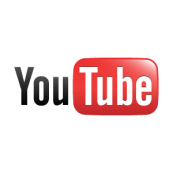 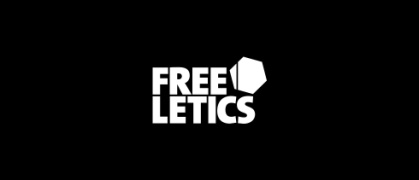 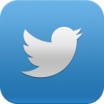 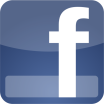 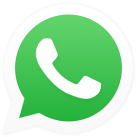 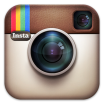 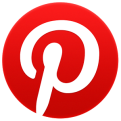 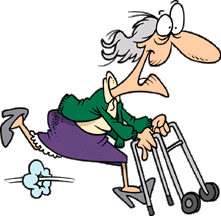 22.03.2015
SozÖkonomEtrics
1
Unausgeschöpfte Potenziale im Mobile Marketing?
Durchschnittliche Nutzungsdauer in Minuten:
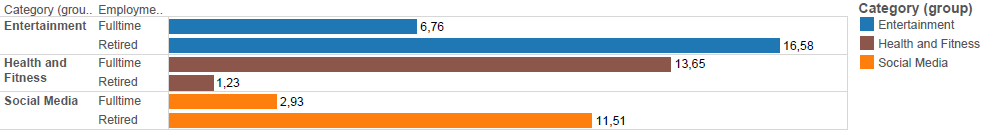 Anzahl der Nutzer:
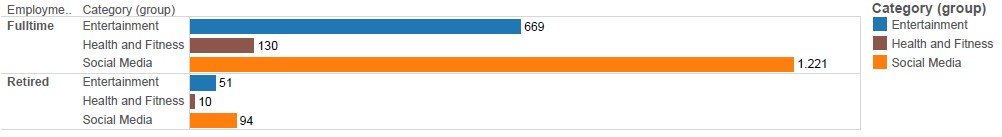 – Lange Nutzungszeiten bei Rentnern für Entertainment und Social Media –
– Großes Potenzial bei Apps im Health- und Fitnessbereich –
22.03.2015
SozÖkonomEtrics
2
Tablet vs. Smartphone
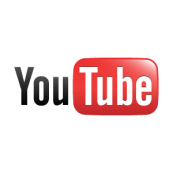 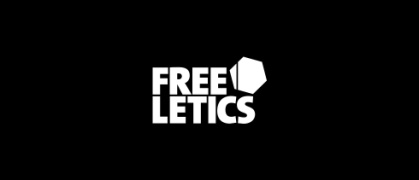 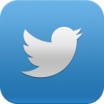 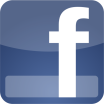 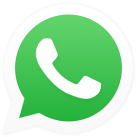 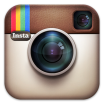 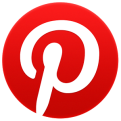 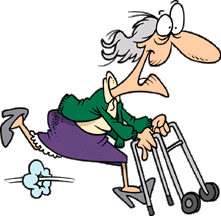 Bedarfsgerechte Apps für Rentner
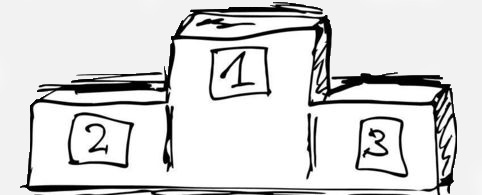 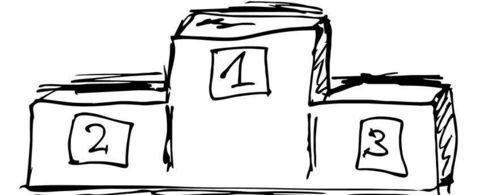 22.03.2015
SozÖkonomEtrics
3